Superficie  total 7,813 m   x 2,36m  = 18,439 m2
4,89m2
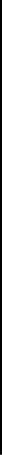 Tramo corto : 2,072 m x 2,36m = 4,89m2
Tramo largo : 5,741m x 2,36 m = 13,549m2
13,549m2
2.072m
5,741 m
3,05m
2m
2,51m
7,65m
2,03m
3,05-2,03 = 1,02
3,05 -2,51 = 0,54